Welcome to Truman State University
International Student Pre-Arrival Orientation– TB Testing & Immunizations
Spring 2017
ImmunizationsRequirements
• Two MMR vaccines – This means two shots, one month apart. These can cost between $65-75 in the United States.

 A meningitis vaccine
  (if you live on campus)

Remember that you MUST have proof of your immunizations when you arrive or will have to pay to get the immunizations again.
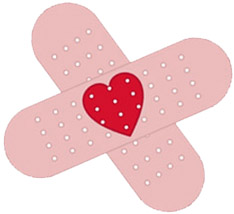 ImmunizationsRequirements
• Take care of this as soon as possible.

 Make sure that you keep your receipts and records from your immunizations to submit to the Student Health Center.
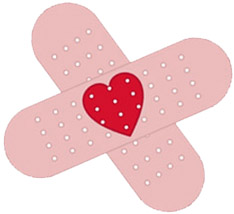 Why TB Testing: costs
All international students must take a TB blood test upon arriving at Truman. 
TB skin tests and tests performed outside the United States will not be accepted!.
The company that performs the TB test will send a bill for it to your insurance company. The insurance company will pay part of the bill. You will get a bill for the rest.
You will probably pay $100-$200 for you TB test.
Why TB Testing: Appointments
We will make TB testing appointments for you. 
You will receive an appointment card with the time and date you need to go to the Health Center
It is your responsibility to show up to the appointment or reschedule 24 hours prior if you know you can’t make it. 
If you do not go to your test, you will be charged a $10 no show fee
If you miss your appointment, you will still need to take the test, but you must reschedule it yourself. I
If you do not take your TB test, you will not be allowed to continue studying at Truman or living in the residence halls.
The test is required because…….
Missouri has some strict laws about TB
Many countries don’t treat all forms of TB
One Active TB case at Truman: $378,588 (costs  to student)
One Active TB case at Truman: lost 2 semesters of coursework

So you can either pay $100-$200 dollars and receive free medical treatment if you test positive, or you can pay $378,588 . 

This is why we require TB testing for all students!
TB Testing – The process
Blood test*
Negative;
no TB – No problem!
Positive;
most likely latent TB
You can get free treatment for TB in the United States with your International Student Health Insurance!
Proof of TB requires chest 
x-ray
*TB blood test MUST be taken at Truman upon arrival. Previous TB test results will NOT be acceptable, including results from your home country.
Latent TB requires medication – FREE!